Sex and Gender
SEX
GENDER
DISTINGUISHING POINT:
Bem’s Sex Role Inventory
Male stereotypes
Female stereotypes
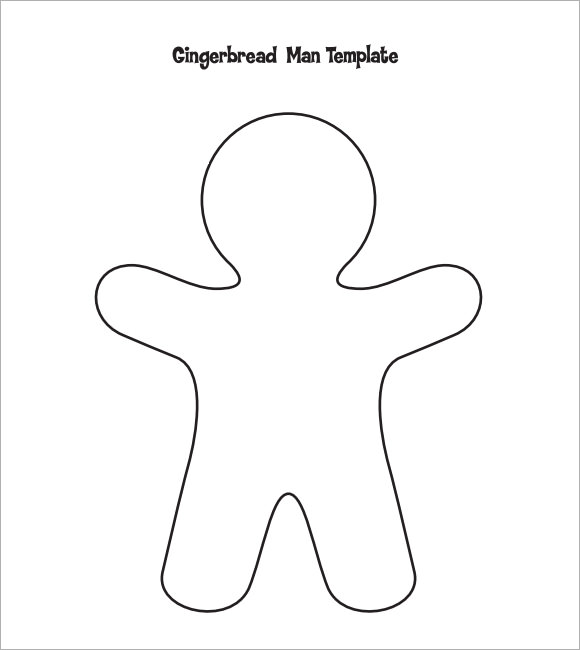 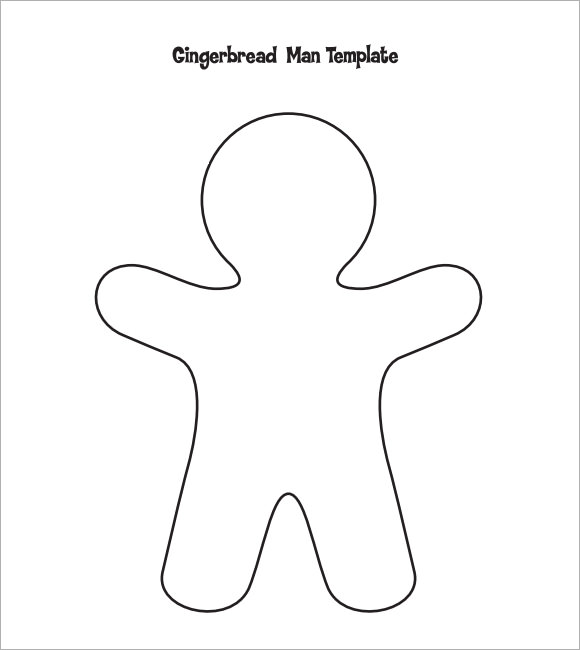 A study into gender stereotypes (Seavey et al.)
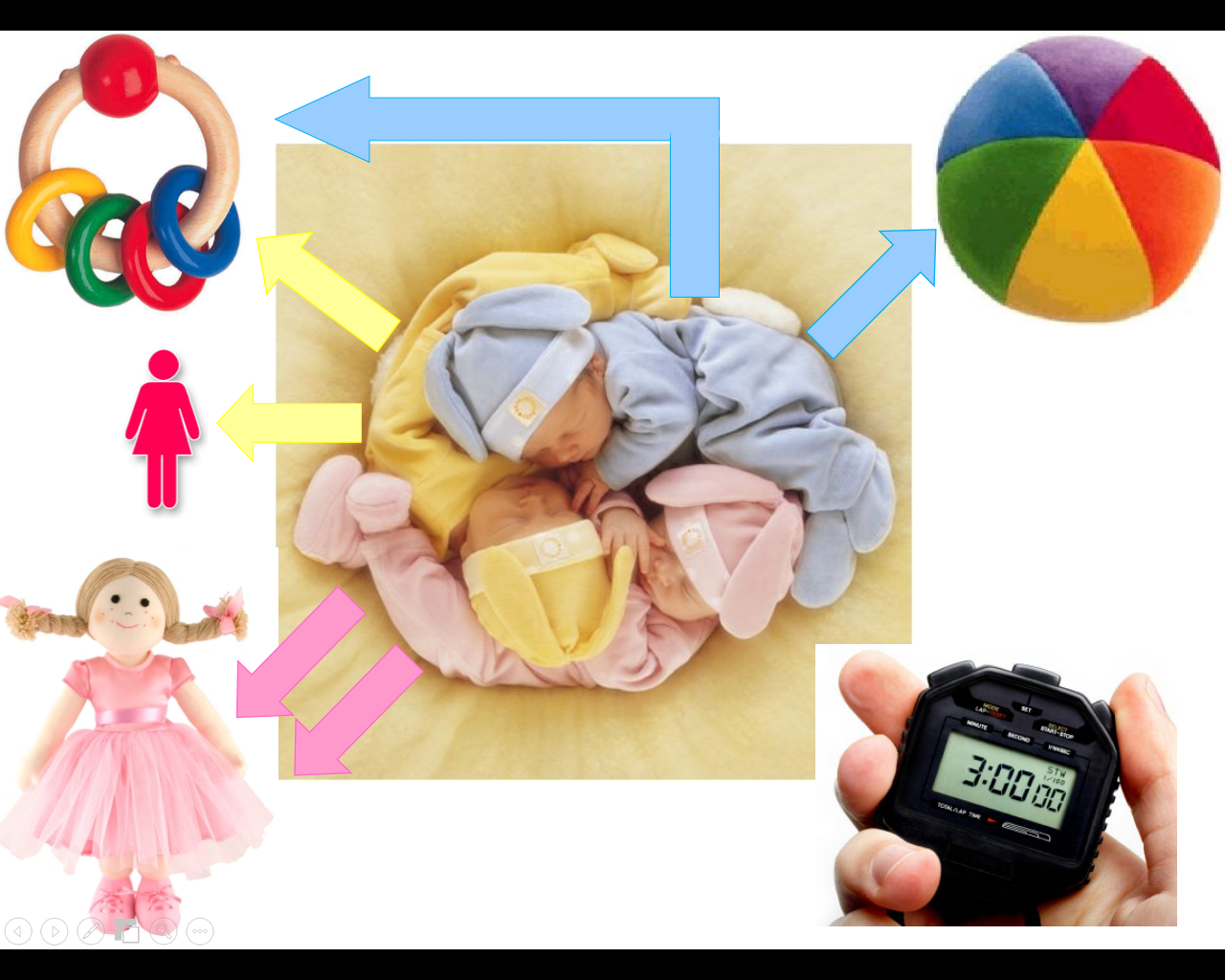 Cross-cultural research true or false
Mead crossword
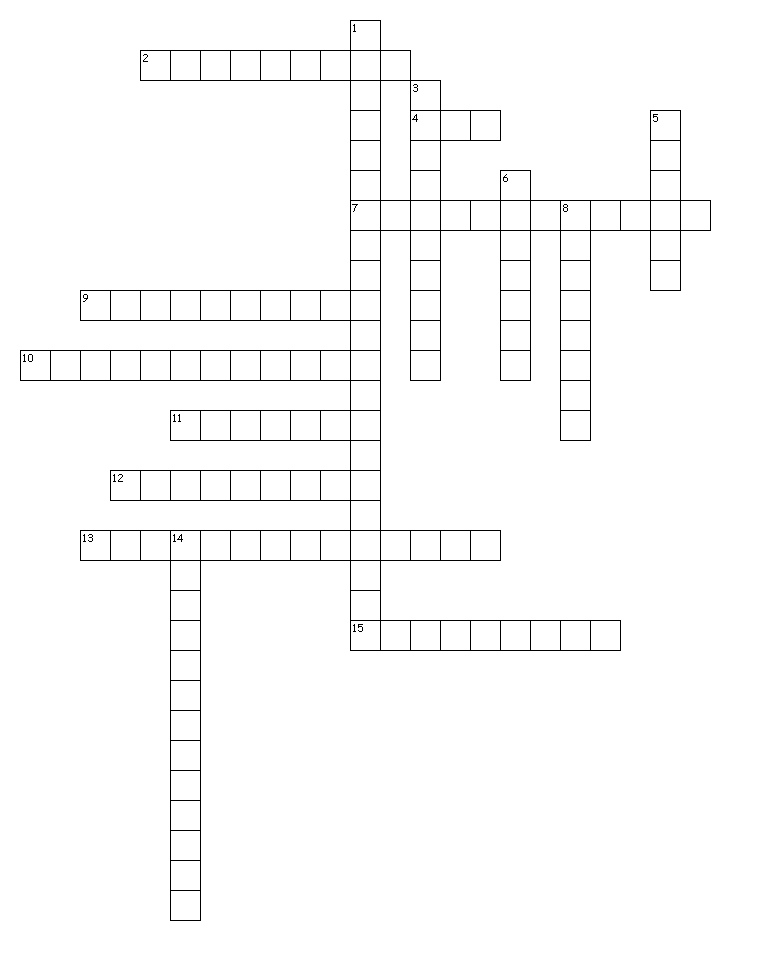 Across
2. Mead’s study can be considered ecologically valid because the observation took place in the tribes’ natural setting of…
4. Mead was criticised for lacking in life experience when conducting her research due to this factor.
7. This criticism stems from the fact that Mead was a Westerner who may not have understood the behaviours being observed in a different culture.
9. The tribe where both sexes were masculine e.g. assertive, aggressive and fierce.
10. The type of study that Mead completed
11. The fact that Mead found that gender is not universal means that gender development must incorporate aspects of this.
12. The tribe where gender roles were reversed compared with Western gender roles.
13. Some have argued that Mead displayed observer bias because she may have imposed these upon the data.
15. The duration that Mead spent with the tribes which some have argued doesn’t allow sufficient time for a full appreciation of gender roles and behaviours to be acquired.
 
Down
1. The presence of Mead may have changed the behaviours of the tribes being studied which would produce these.
3. Due to the limited sample of tribes people with whom Mead spent time, it doesn’t allow for variations within a culture as well as variations across cultures. This criticism is known as…
5. Mead’s sex
6. The tribe that had both sexes in a more feminine role e.g. caring, expressive and co-operative.
8. Mead may have been misinformed by or misunderstood the informants from the tribe due to differences in this factor.
14. A type of research involving investigations carried out across more than one society.
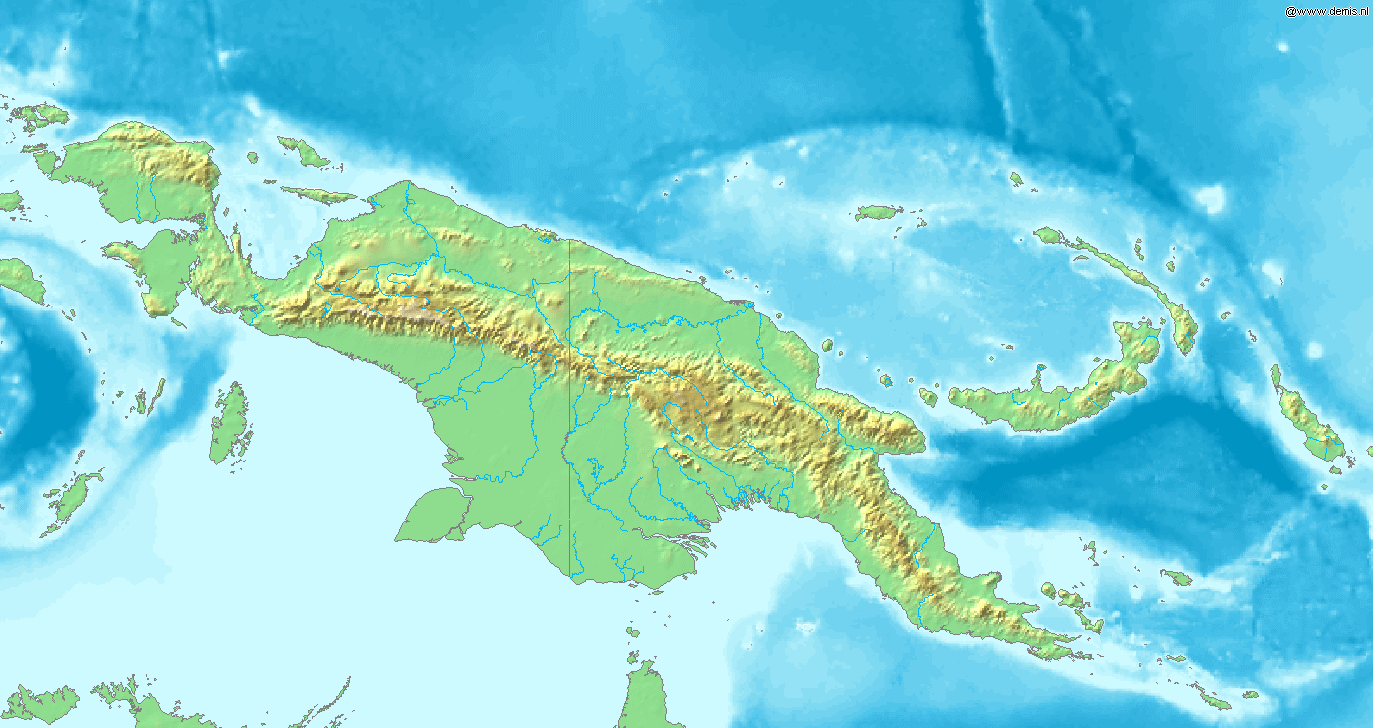 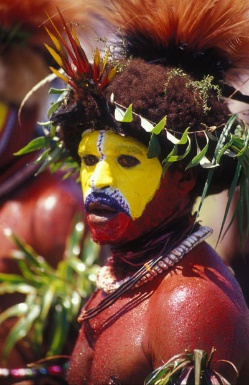 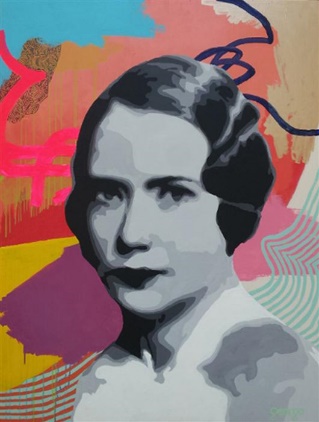 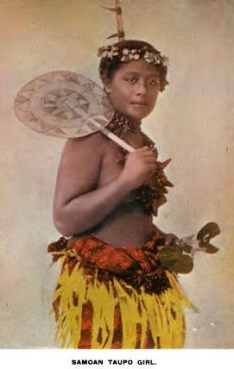 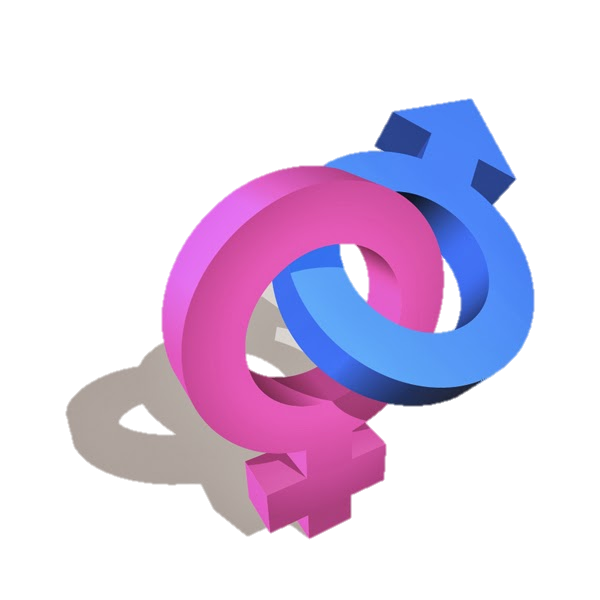 Gender mix and match
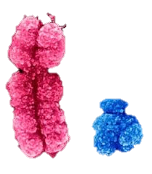 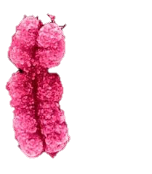 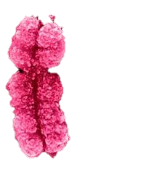 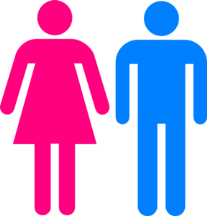 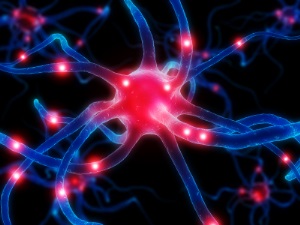 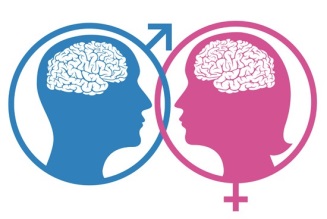 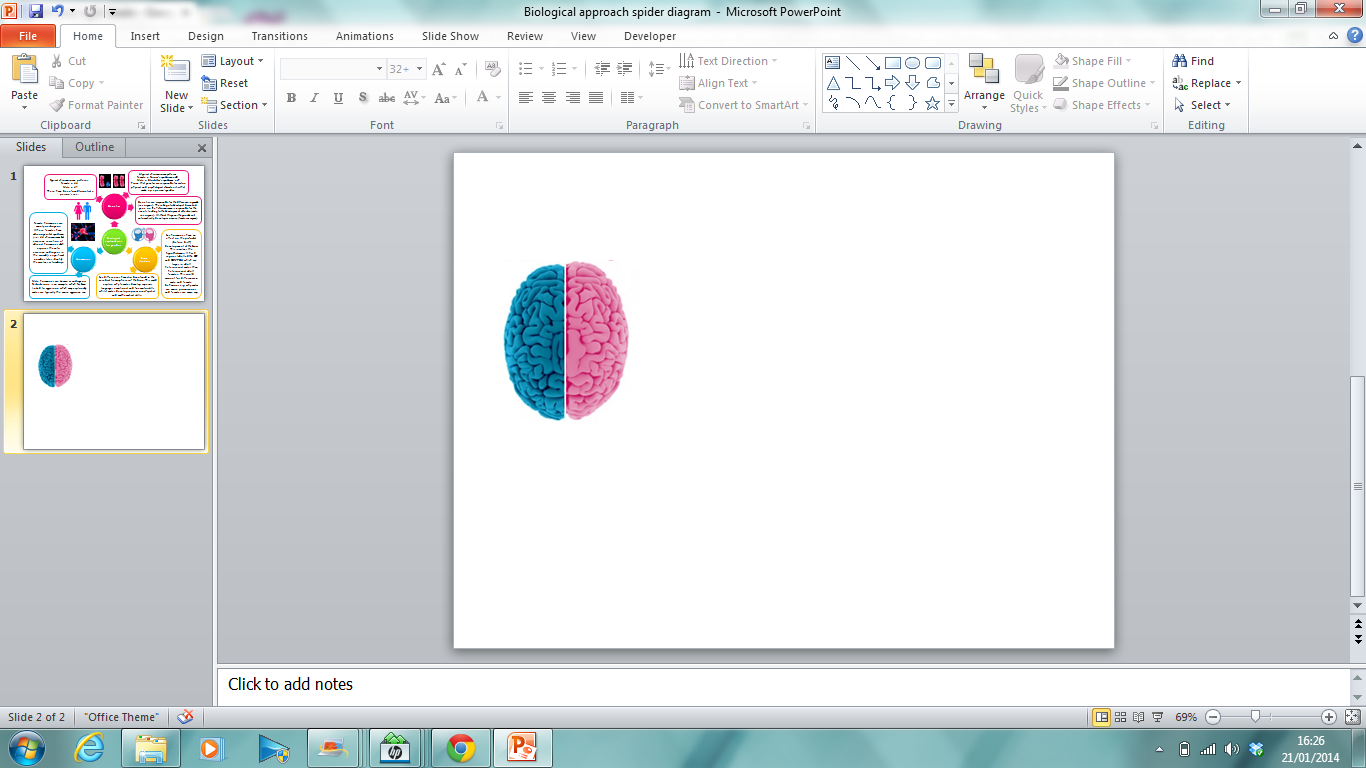 What is the typical chromosome pattern for a male?
What is the typical chromosome pattern for a female?
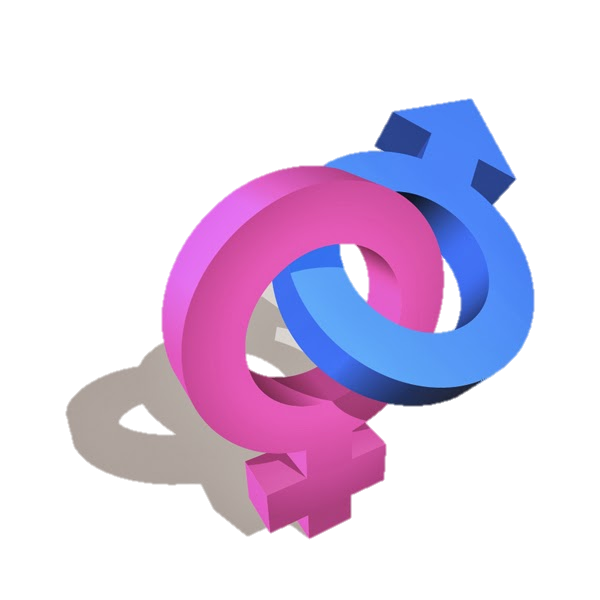 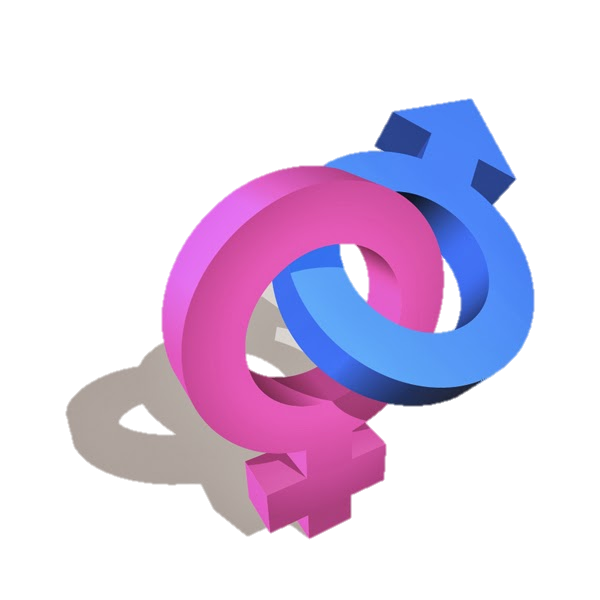 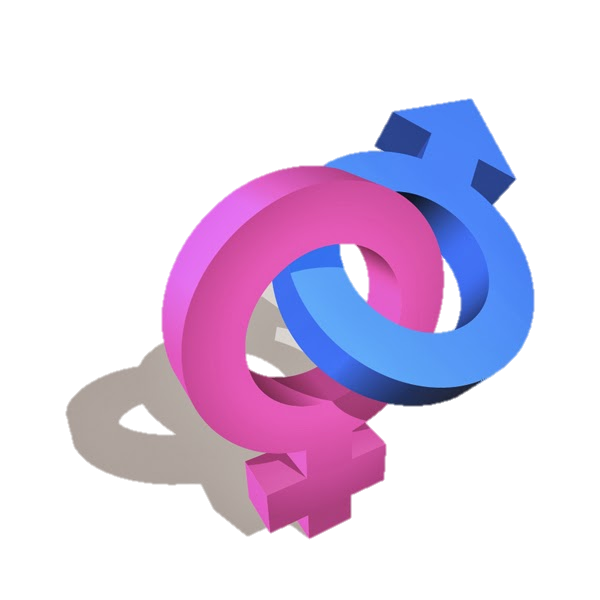 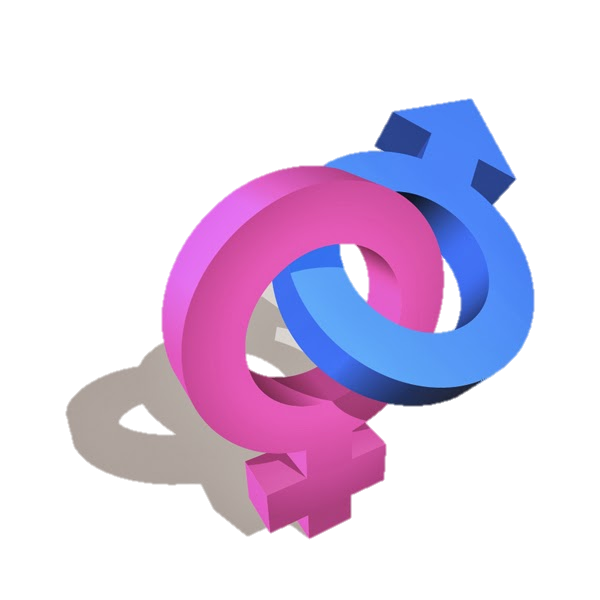 Give an example of an atypical chromosome pattern for a male including its name and chromosome structure.
Give an example of an atypical chromosome pattern for a female including its name and chromosome structure.
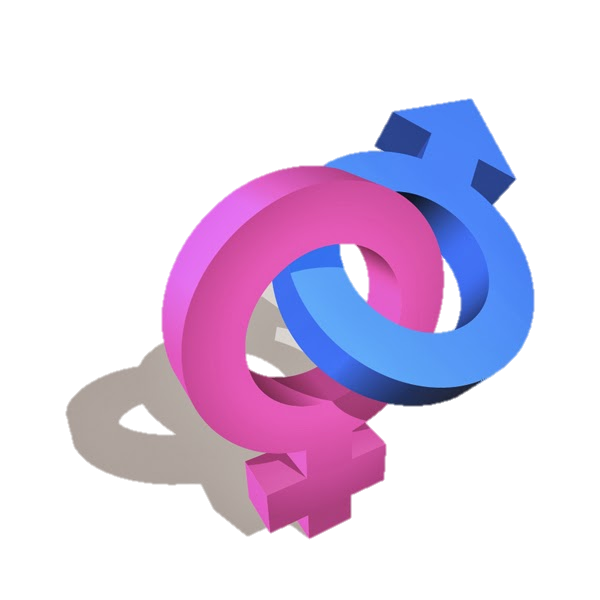 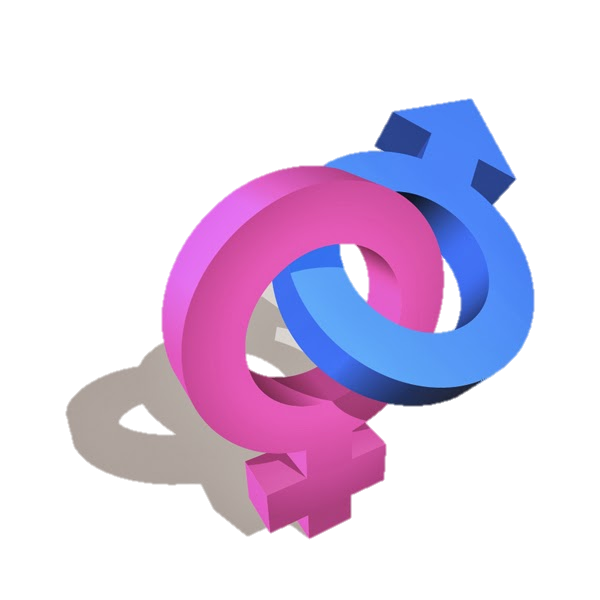 Why do people investigate atypical chromosome patterns?
Genetics are responsible for the difference in sex organs. What is the correct name for sex organs?
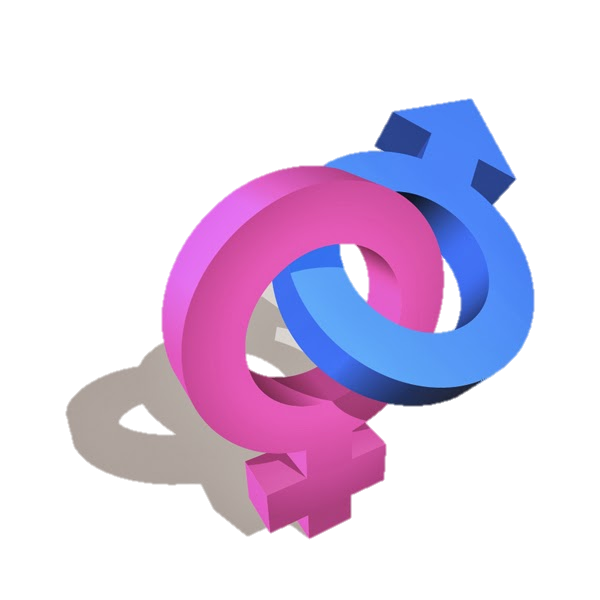 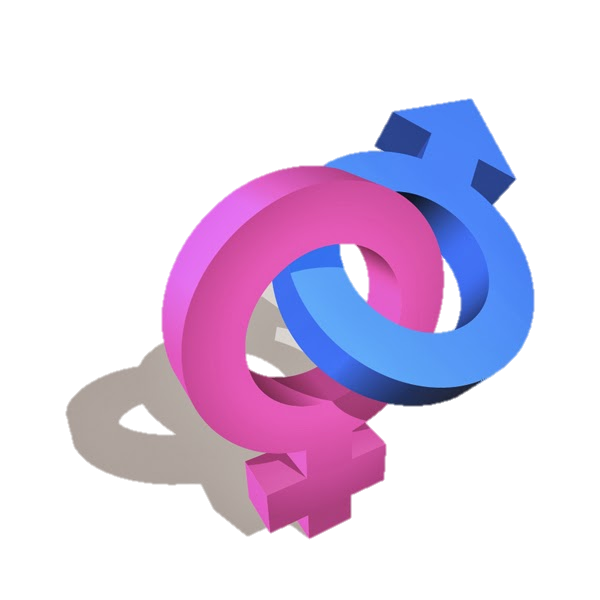 At what age do gonads begin to develop?
Name the male and female gonads.
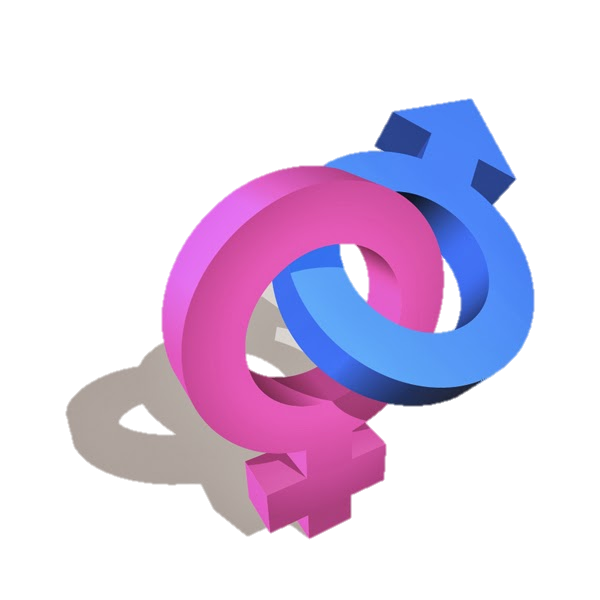 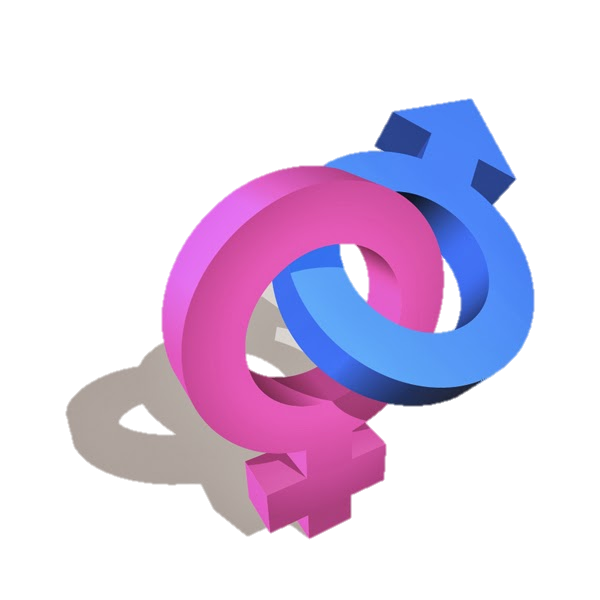 What name is given to the group of female hormones?
Which hormone besides oestrogen and progesterone is produced in greater quantities in females than males?
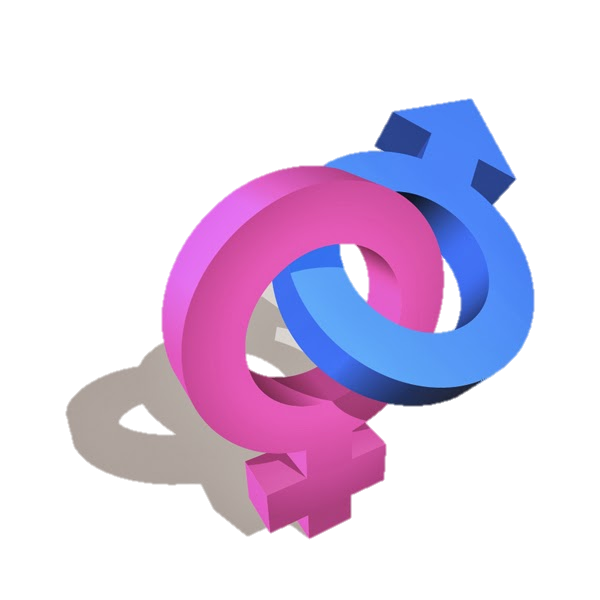 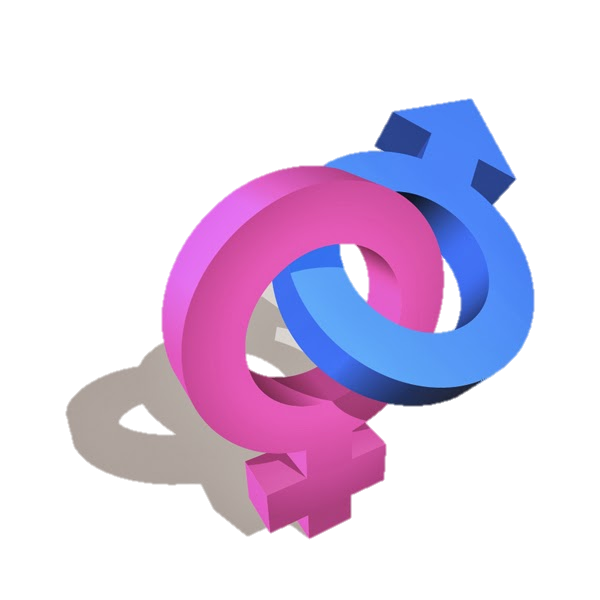 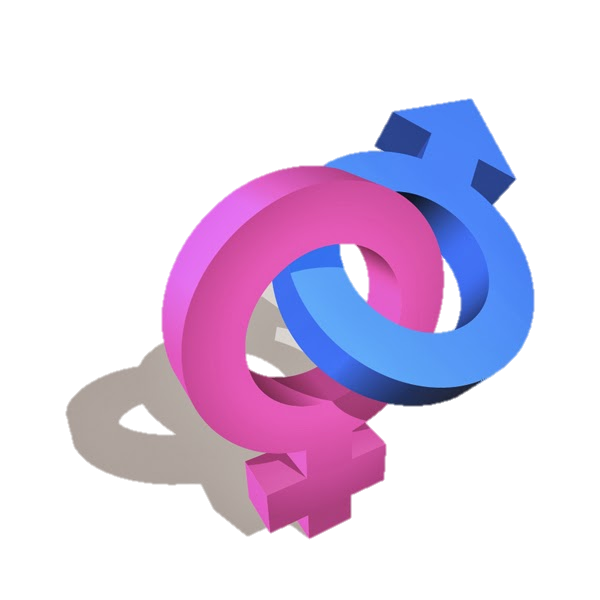 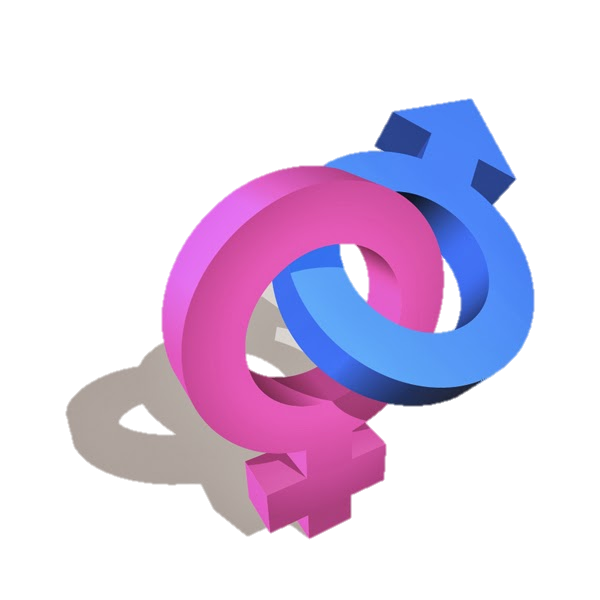 What two things does oestrogen control?
What does oxytocin stimulate and why is this important?
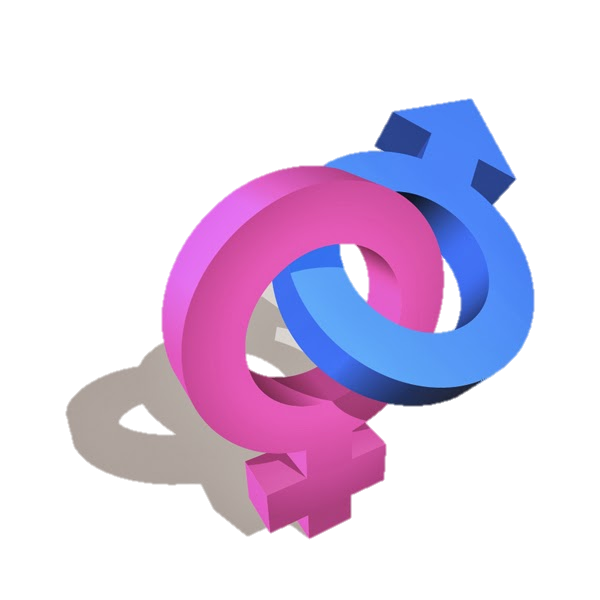 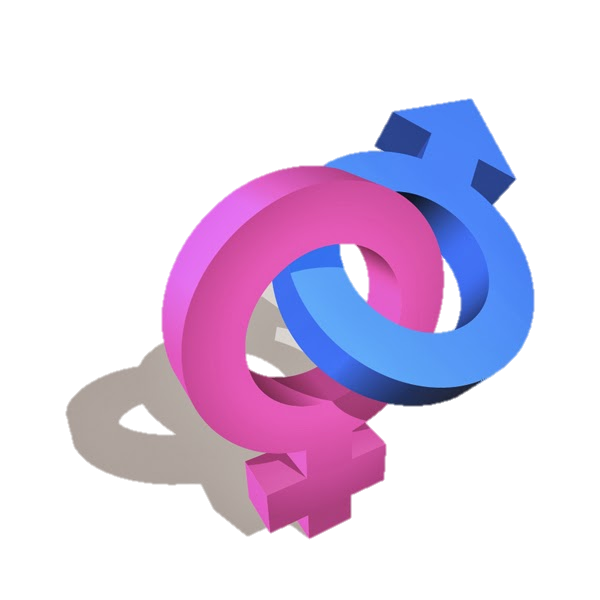 What behaviours can be an effect of high levels of oestrogen during the menstrual cycle?
Which stress hormone is oxytocin said to reduce which increases the likelihood of bonding?
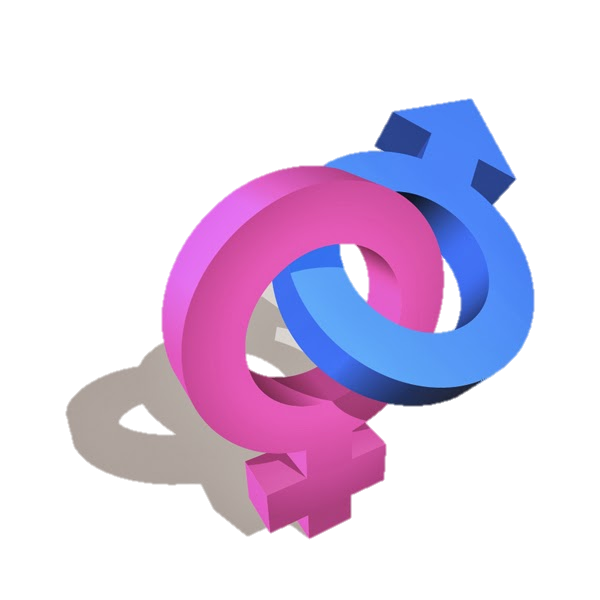 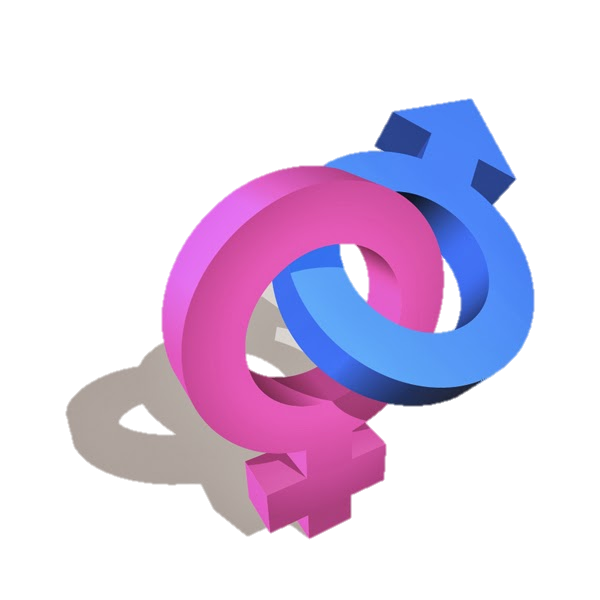 What are PMT and PMS?
Give two occasions when oxytocin would most likely be produced.
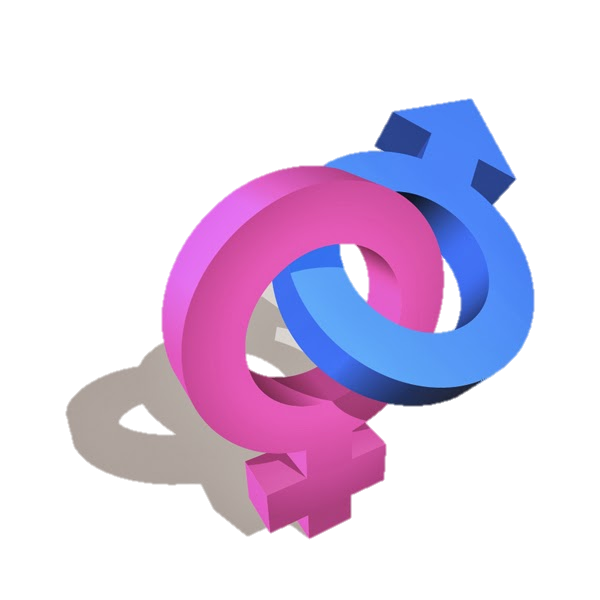 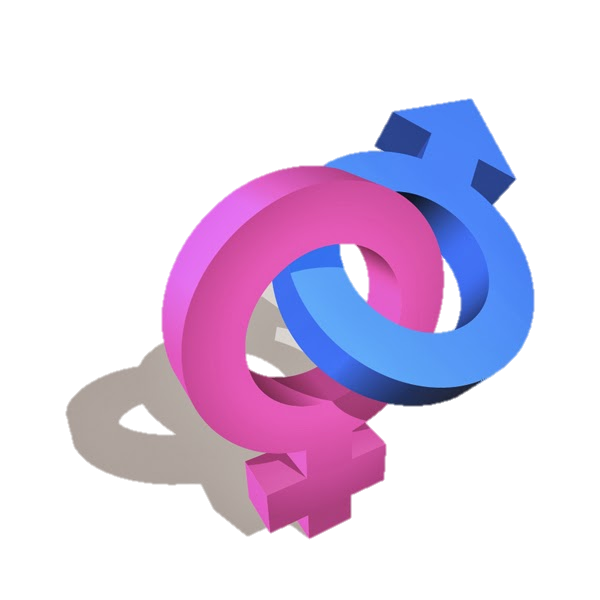 What do the letters CAH stand for?
What name is given to the group of male hormones?
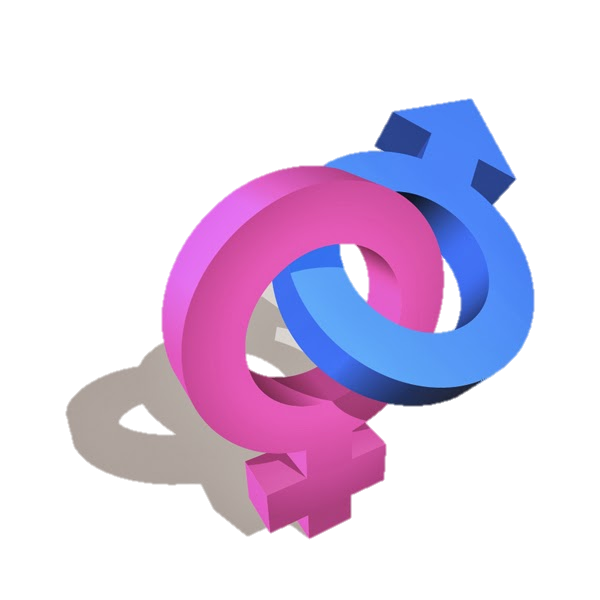 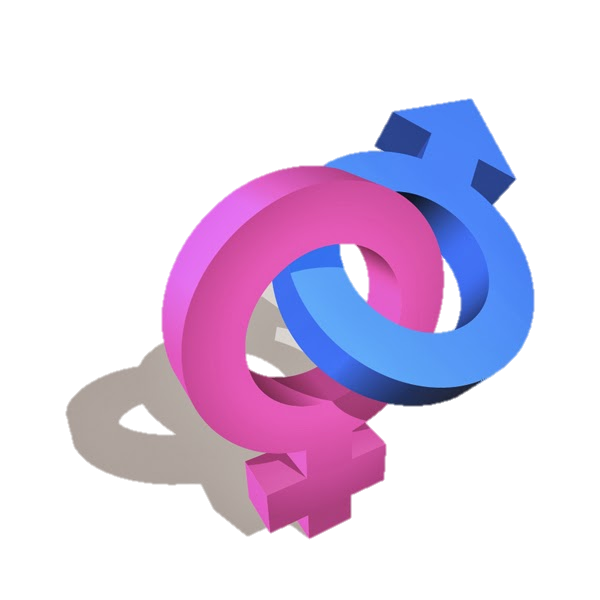 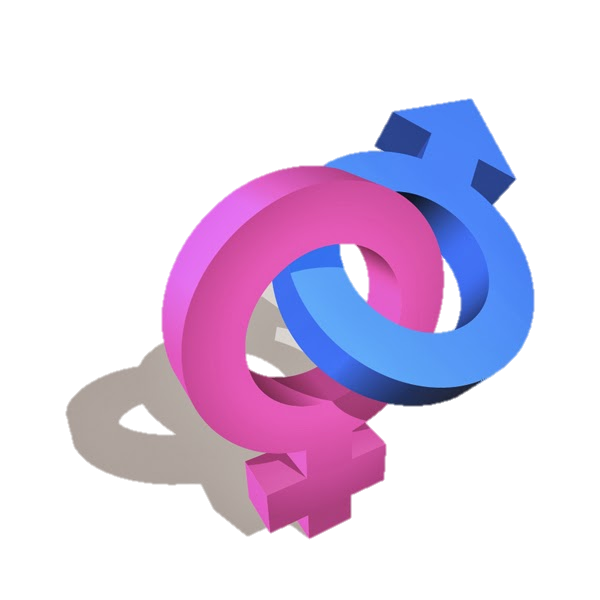 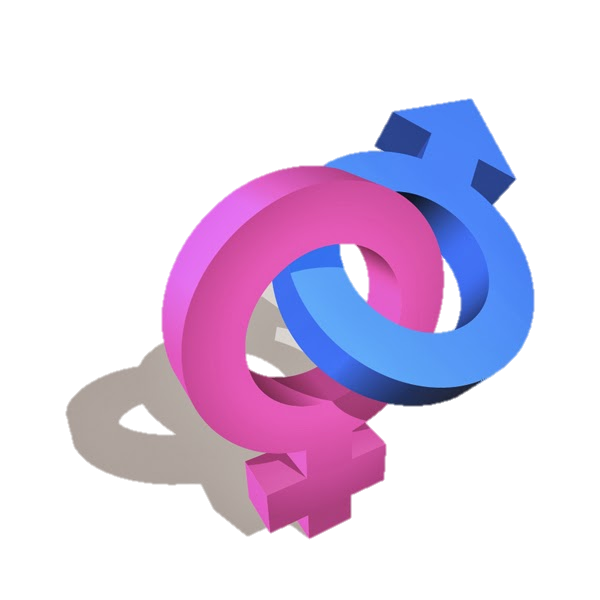 Give an example of a female hormone.
Give an example of a male hormone.
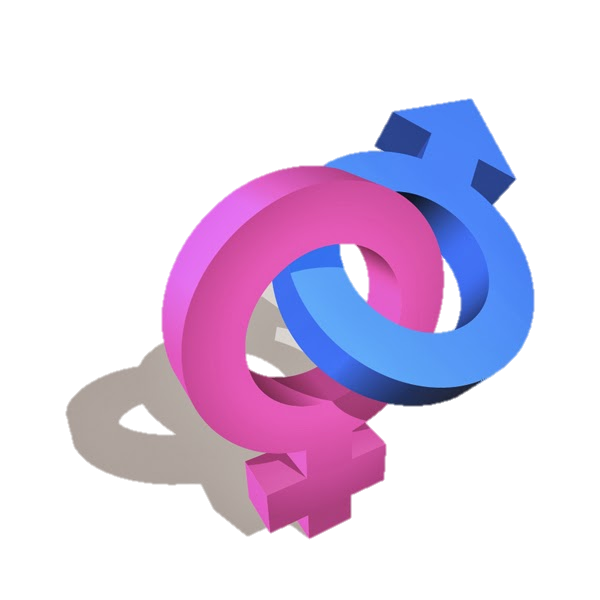 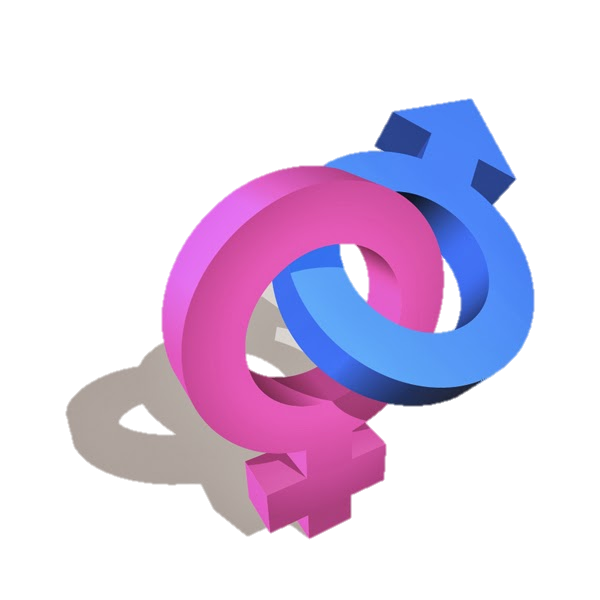 Females with CAH are exposed to what in the womb?
What would be a likely outcome for a girl with CAH?
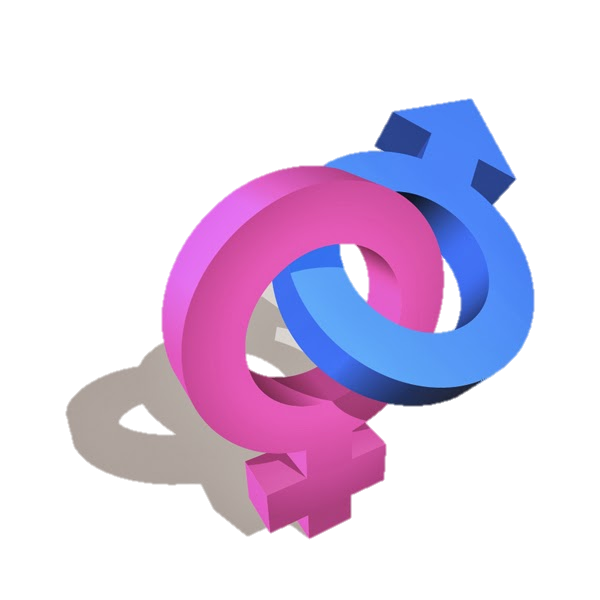 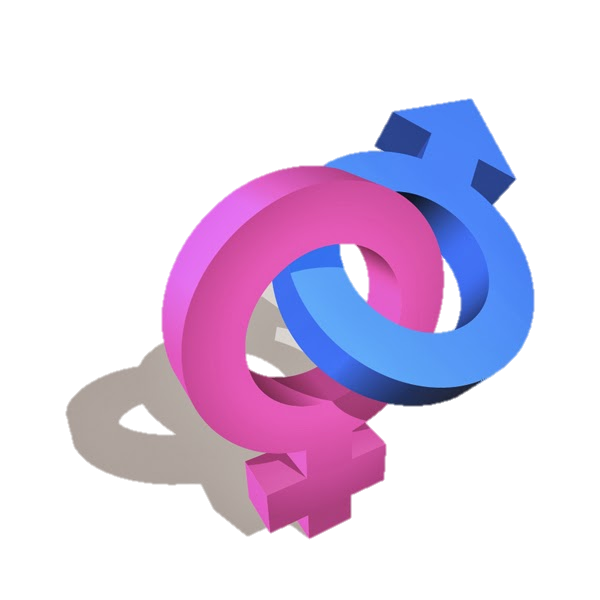 Name one type of behaviour that males with high levels of testosterone are likely to display.
Name one study that has investigated the effects of hormones on gender related behaviours.
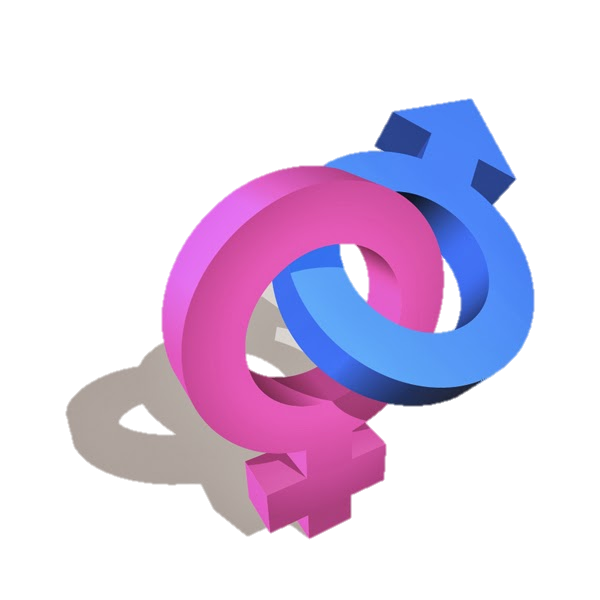 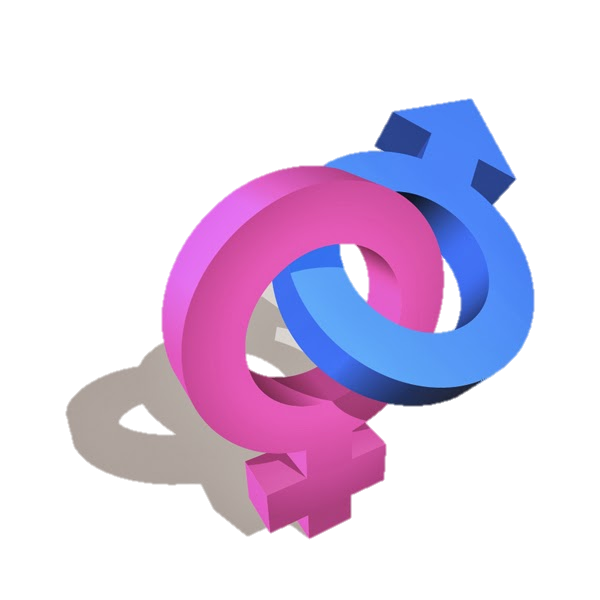 Biological explanations of gender development
Clues
The typical chromosome pattern for a male……………………………………………………………………………
The typical chromosome pattern for a female………………………………………………………………………..
The name given to males with an XXY chromosome pattern; ___ Syndrome …………………………
The name given to females with an XO chromosome pattern; ___ Syndrome ……………………….
People who do not share the typical chromosome patterns are said to have ___ chromosome patterns. …………………………………………………………………………………………………………..
The correct name for sex organs. ……………………………………………………………………………………………
The age at which gonads begin to develop. ……………………………………………………………………………
The name given to male gonads. ……………………………………………………………………………………………
The name given to female gonads. …………………………………………………………………………………………
The factor that affects the development of the brain before birth. ……………………………………….
The name given to the female hormone that determines female sexual characteristics. ……………………………………………………………….
The name given to the group of male hormones. …………………………………………………………………..
A hormone that is produced by both males and females but particularly females, especially as a result of having given birth. …………………………………………………………………………………………….
An example of a male hormone. …………………………………………………………………………………………….
Females with this have been exposed to excessive amounts of androgens in the womb. ……………………………………………………………………………………………………………………………………………….
The type of behaviour that males with high levels of testosterone are likely to display. ……………………………………………………………………………………………………………………………………………….
A limitation of the biological approach meaning that it breaks things down into smaller components. ………………………………………………………………………………………………………………………….
A limitation of the biological approach meaning that it concentrates on biological factors only and doesn’t account for processes such as socialisation. ………………………………………………..
Biological studies colour sort
Dabbs
Money & Erhardt
Gorski
VanGoozen
Batista Boys
Atypical gender development
Key facts
Key facts
Physical differences
Physical differences
Klinefelters Syndrome
Turners Syndrome
Psychological differences
Psychological differences
Acquisition of behaviour
Performance of behaviour
Perry and Bussey (1979)
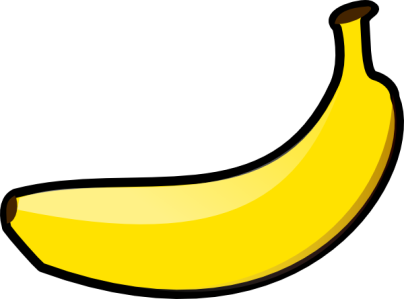 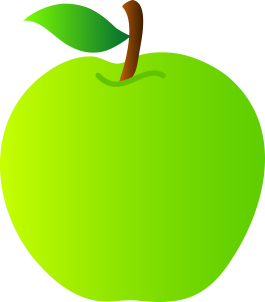 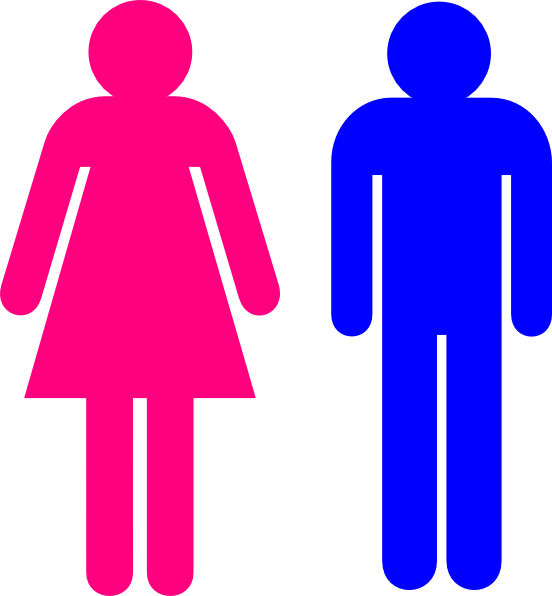 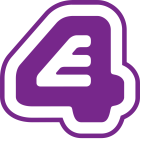 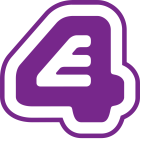 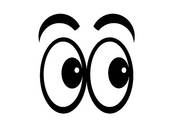 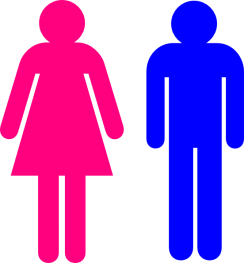 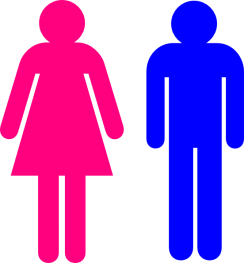 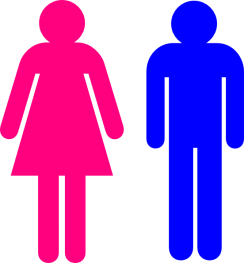 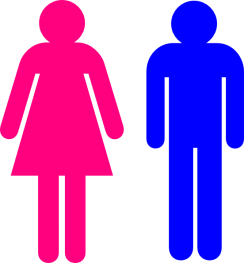 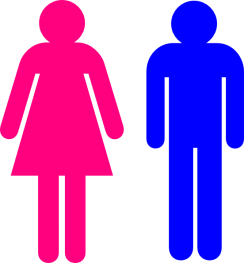 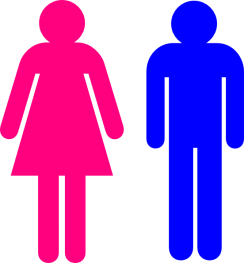 When an individual has a reason for displaying that behaviour
Positive consequences which strengthen a behaviour, making it more likely to happen again
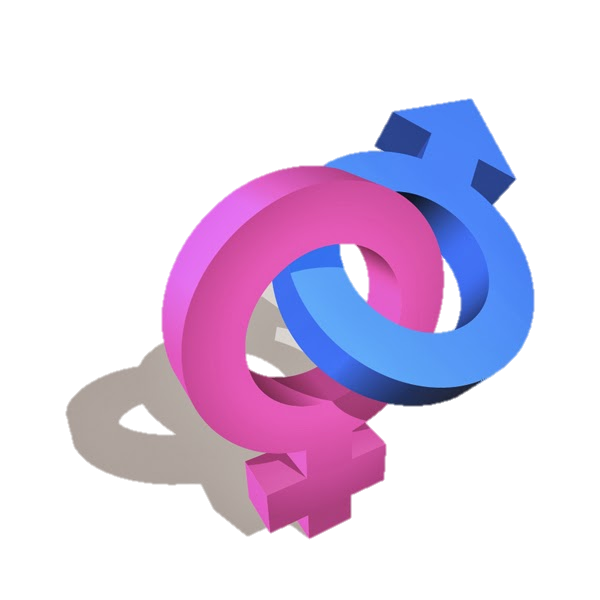 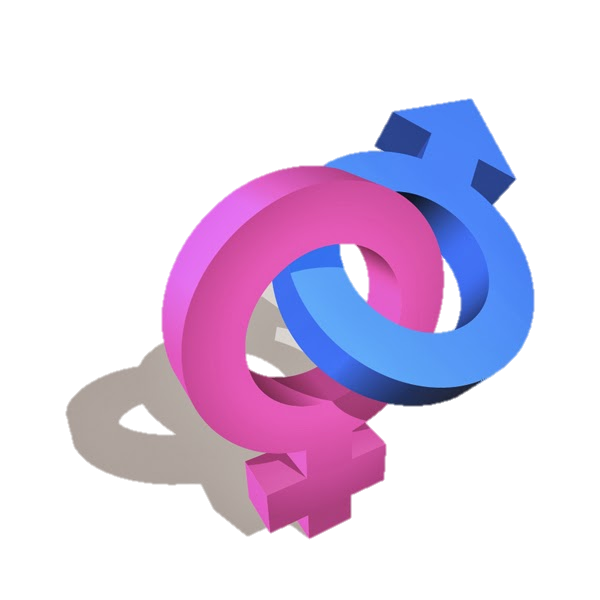 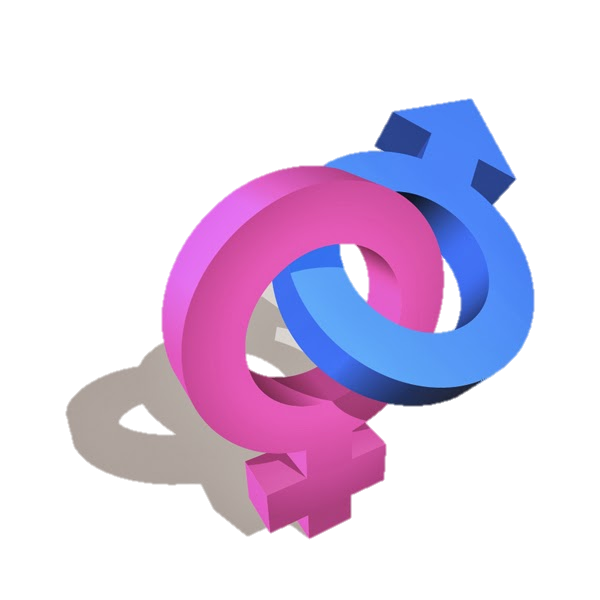 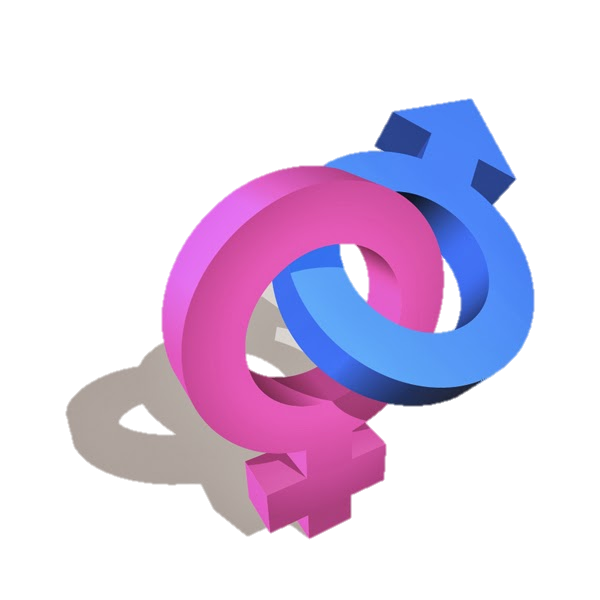 Modelling and identification together make up this.
Imitation and reinforcement together make up this.
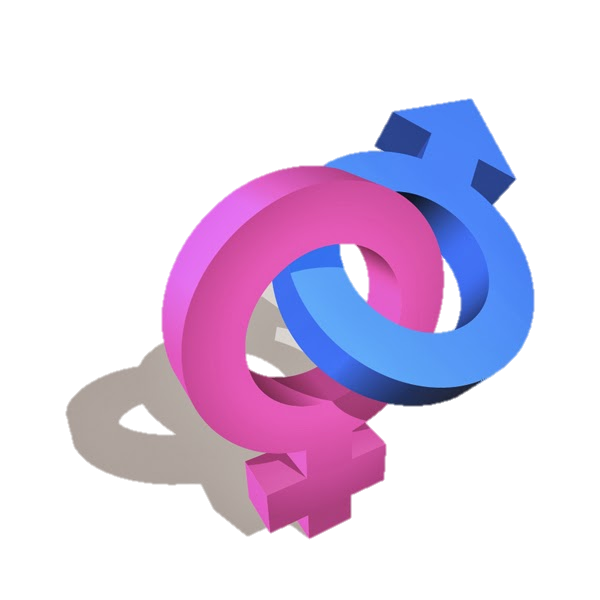 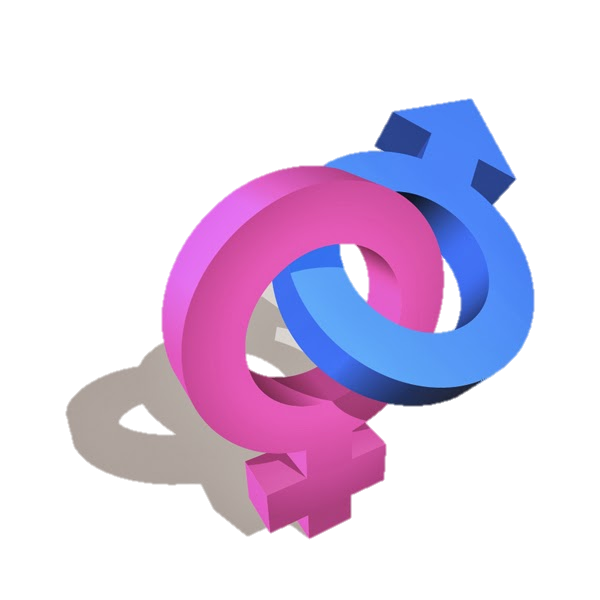 A negative consequence which is likely to prevent the behaviour from occurring again.
Indirect reinforcement i.e. seeing somebody else being reinforced.
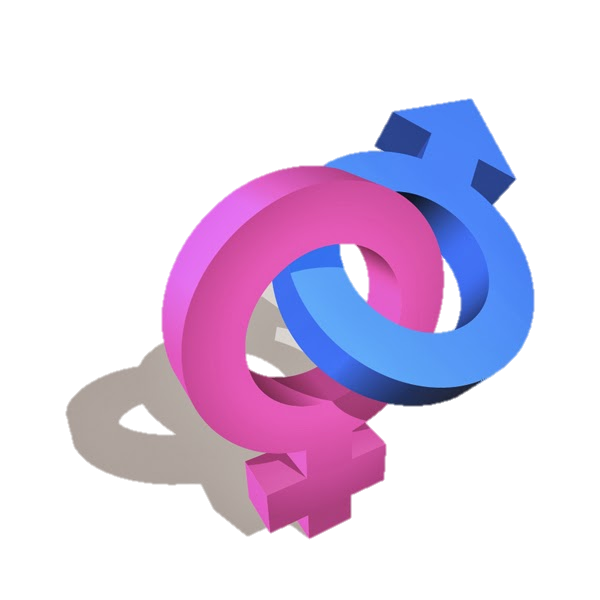 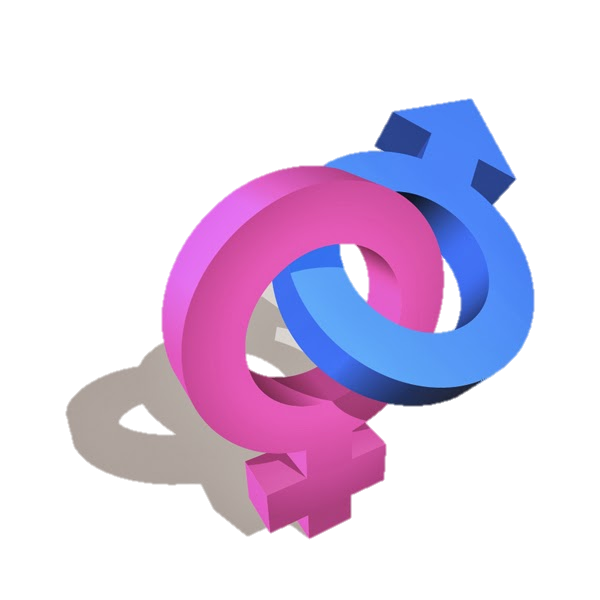 Where behaviours become an integrated part of an individual’s identity.
An abstract concept that is capable of change with different societal views.
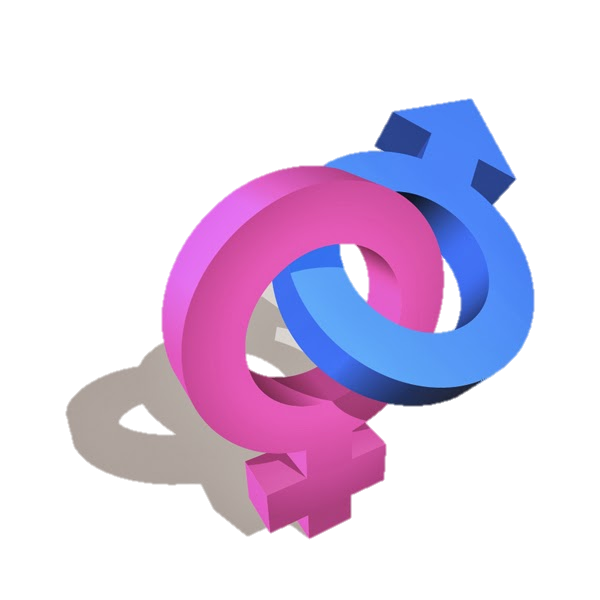 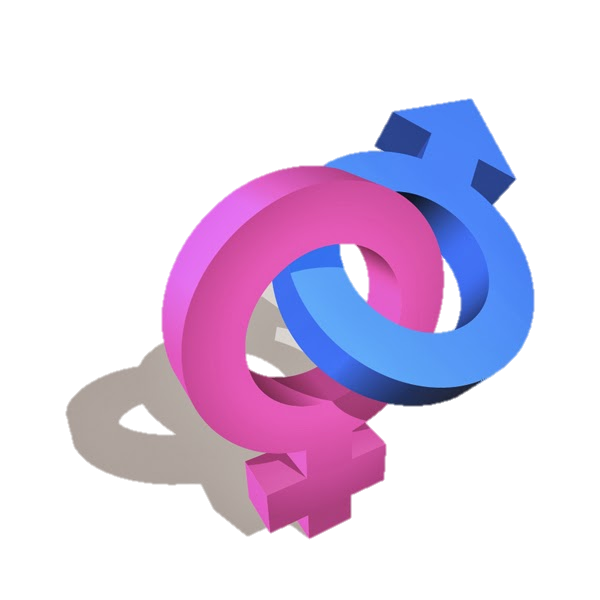 People that we admire and whose behaviour we will imitate
A type of model that is a person with whom the individual has contact such as a parent or friend
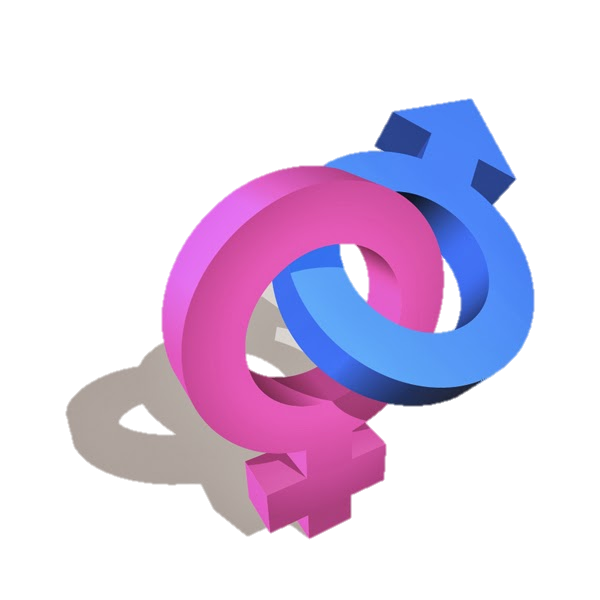 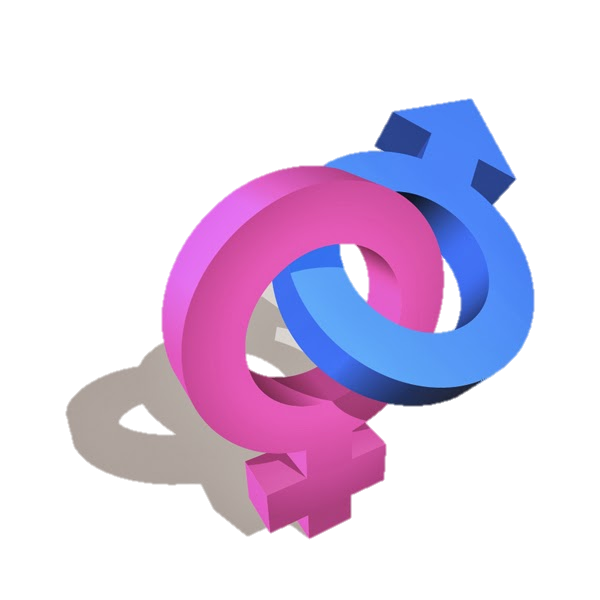 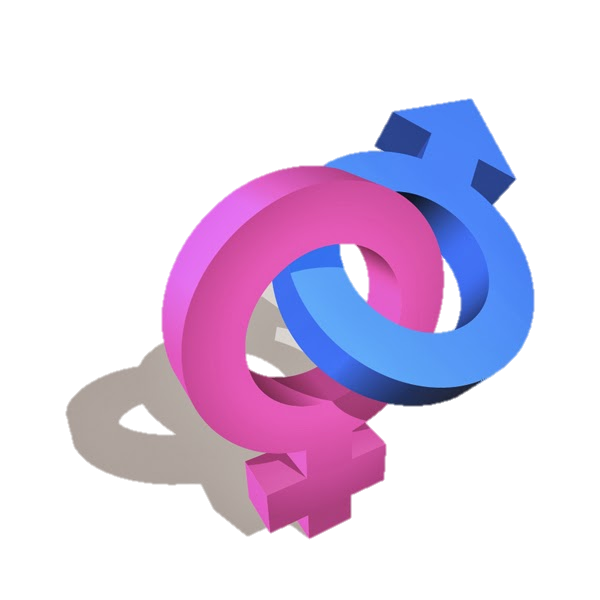 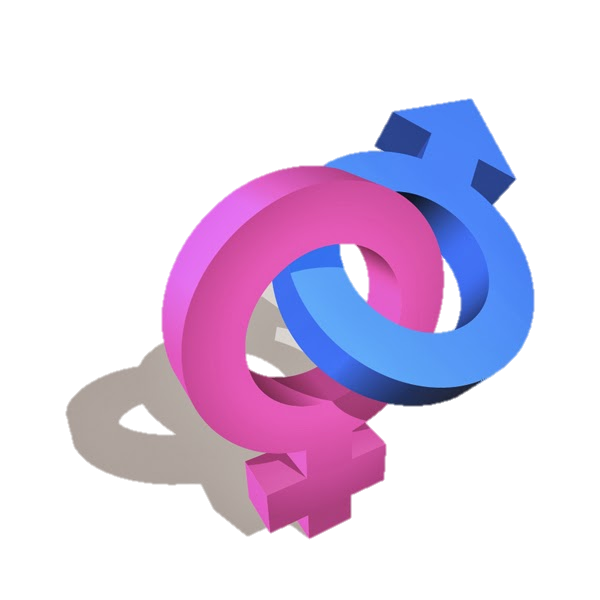 A type of model that the person doesn’t have direct contact with e.g. a celebrity or a character from a film or book
Observing someone else carrying out a behaviour
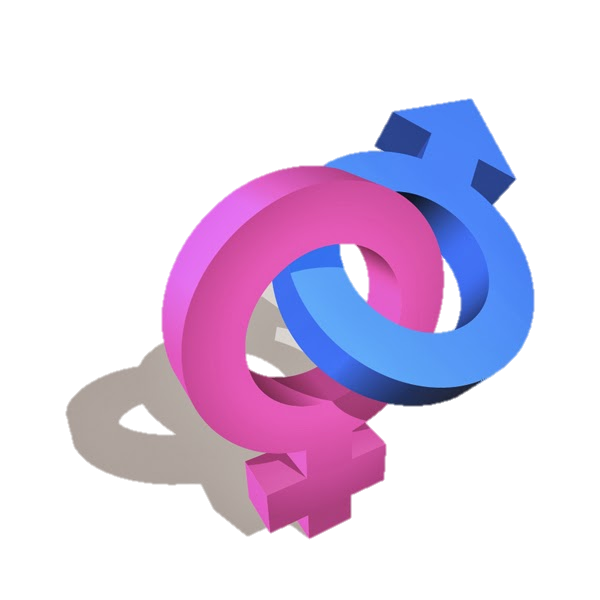 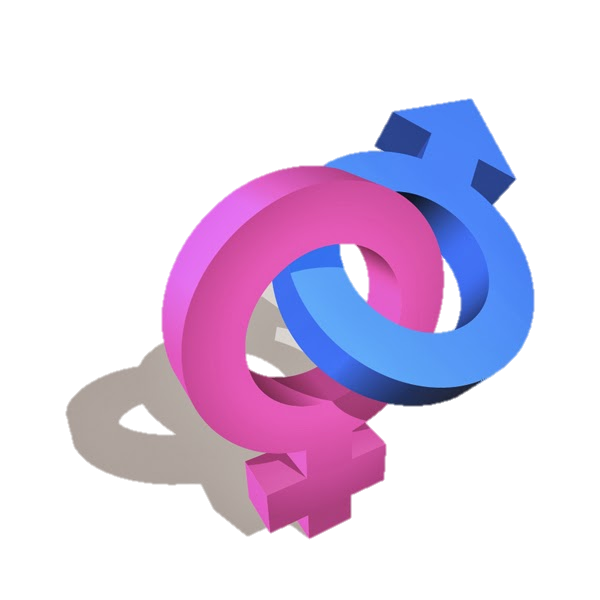 Storing observed behaviours so that they can be retrieved at a later date
The process by which an individual associates with the qualities, characteristics and views of another person.
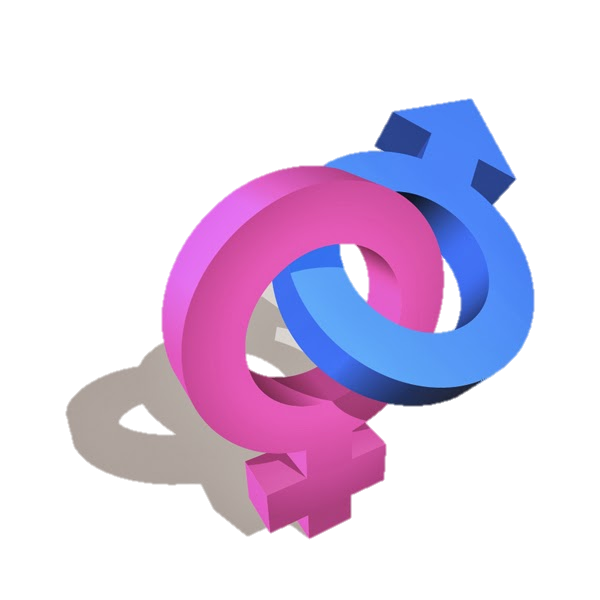 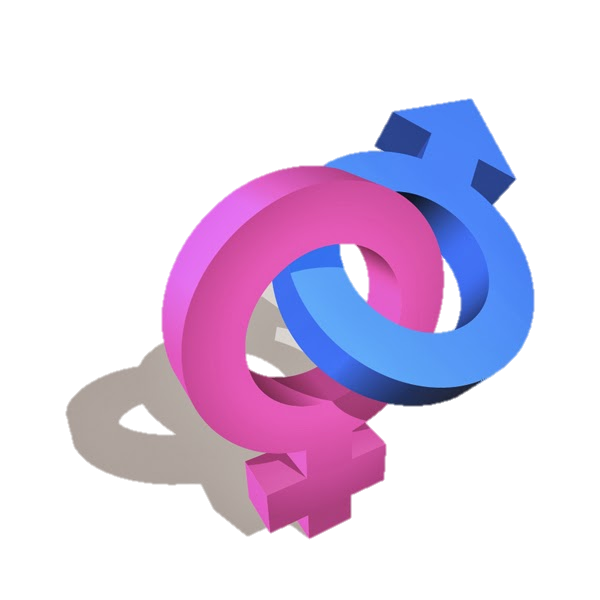 Where an individual consciously copies or reproduces an action or behaviour.
The individual’s belief that they have the capacity to imitate the behaviour that they have observed.
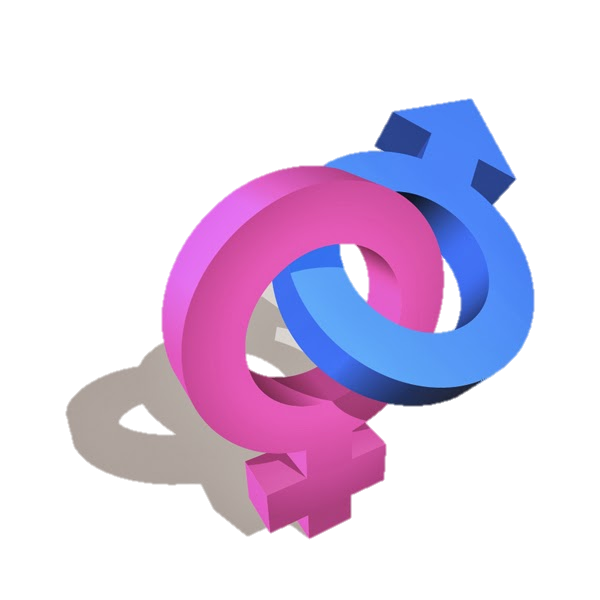 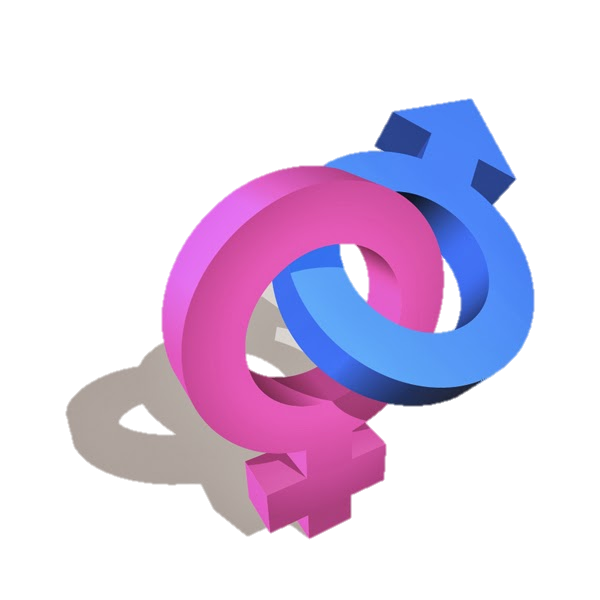 SLT does not account for changes in the development of gender understanding with age.  It assumes there is no process of gradual development in understanding
Evaluating SLT
Cross-cultural studies support the view gender is learned
Neglects the role of biological factors in gender development
Many studies of modelling are unrealistic; they use adult models playing with toys or pretending in one context or another
If behaviour always arises as a result of imitation, it does not easily explain the emergence of new trends in gender-related behaviour, e.g. ‘the new man’, who is happy to change nappies and make dinner
Does not easily explain gender differences which exist between same-sex siblings.
Ample evidence that boys and girls are reinforced differently and that children do model the behaviour of others
Does not explain why children at a certain age (about 4-5 yrs) often have more rigid views about sex-typed behaviour than their parents
Emphasises the role of cognitive factors in learning so bridges traditional learning theory and cognitive theory
Stella: expand on why these are strengths/limitations of the theory
Kohlberg’s Cognitive Theory of Gender Development
Stella: Make up your own scenarios to demonstrate Kohlberg’s three stages of gender development.
Kohlberg’s gender stages
KOHLBERG
Children understand that their own sex cannot change
The age at which gender constancy develops
The age at which gender identity develops
SLABY AND FREY
4-7 YEARS
2-3 YEARS
The age at which gender stability develops
The psychologist who developed a gender concept interview and used a male doll wearing a dress
GENDER STABILITY
Kohlberg matching pairs
GEORGE
Children are able to label their own sex and that of others
DAMON
The psychologist who developed a cognitive theory of gender
The psychologist who tested Kohlberg’s theory using a story about a boy who liked to play with dolls
3-4 YEARS
GENDER IDENTITY
The name of the boy character used in Damon’s study
Children are aware that everyone’s sex stays the same forever
GENDER CONSTANCY
Comparing Kohlberg and Gender Schema Theory
KOHLBERG
GENDER SCHEMA THEORY
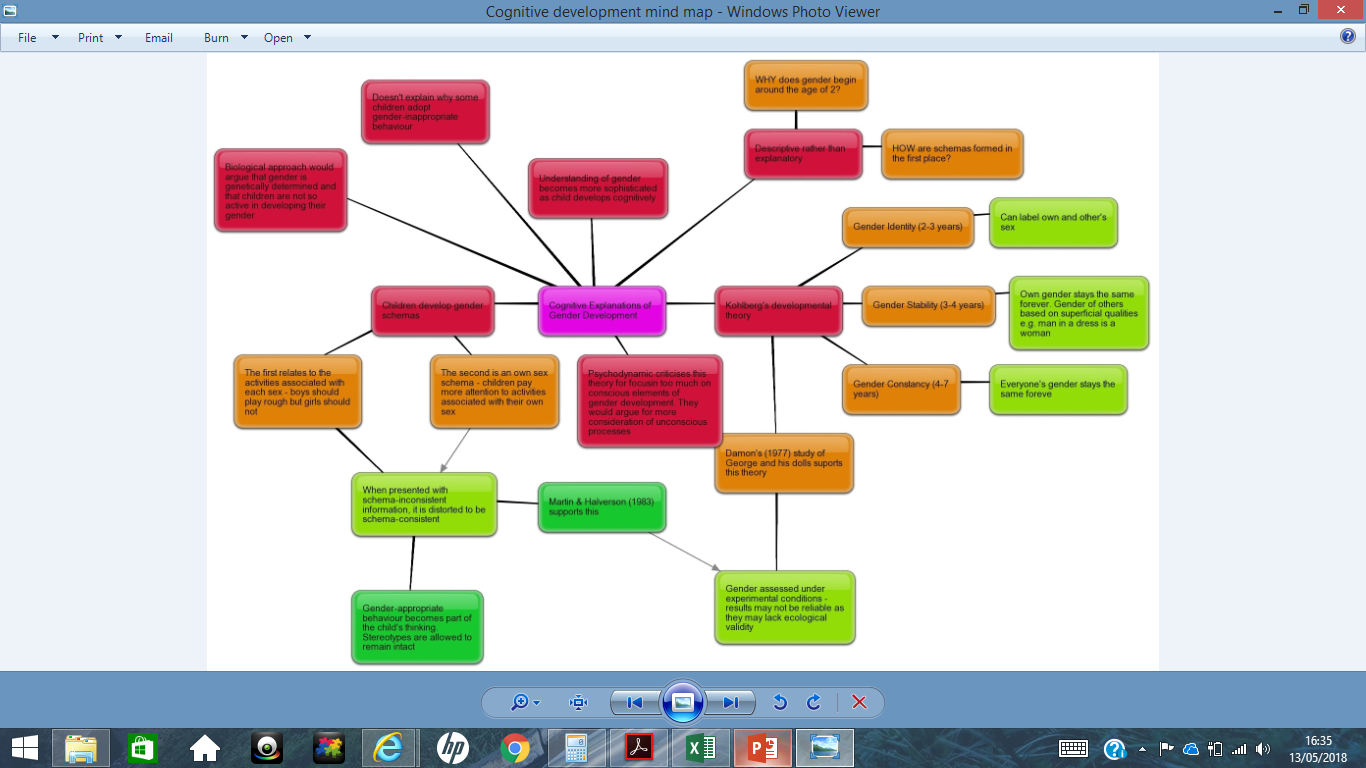 Exam technique
Describe gender schema explanations of gender development. (6 marks)

…………………………………………………………………………………………………………………………………………………………………………………………………………………………………………………………………………………………………………………………………………………………………………………………………………………………………………………………………………………………………………………………………………………………………………………………………………………………………………………………………………………………………………………………………………………………………………………………………………………………………………………………………………………………………………………………………………………….
……………………………………………………………………………………………………………………………………………………………………………………………………………………………………………………………………………………………………………………………………………………………………………………………………………………………………………………………………………………………………………………………………………………………………………………………………………………………………………………………………………………………………………….
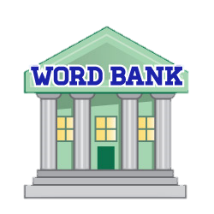 WORD BANK
Cognitive
Martin and Halverson
Gender identity
Two years
Schemas
Active exploration
In-group
Out-group
Gender stereotypes
Gender scripts
Stages
8-10 years
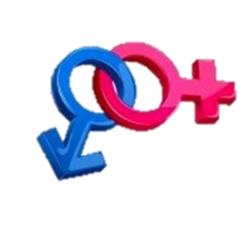 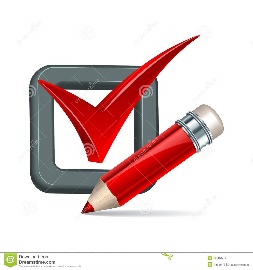 Today my work was marked by ____________ 

and they awarded me a score of _____/6.
Comments:


Target:
Psychodynamic Explanations of Gender Development
REKERS CASE STUDY OF CARL
Rekers (1974) described the case of Carl who was 8 years old and had a gender identity problem
Carl had a feminine voice and liked to talk about dresses, cosmetics and delivering babies.
He preferred to play with girls and played house with his sister.
He also pretended to be ill or injured rather than playing with boys.
Carl lived with his mother and did not have a stable father figure in his life.
This supported Freud’s theory about lone-parent households. Freud suggested that if a child is brought up in a single-parent household they would have a poorly developed gender identity. This is because the child does not experience and resolve the Oedipus/Electra Complex.
If a boy is raised without a father, he will not develop a masculine gender identity as he did not have a father to identify with during the phallic stage of development. Freud suggested that a boy in this position would become homosexual.
REKERS AND MORAY (1990)

AIM: To investigate whether there is a relationship between gender disturbance and family background

METHOD: Researchers rated 46 boys with gender disturbance for gender behaviour and gender identity. Their family background was also investigated.

RESULTS: 75% of the most severely gender-disturbed boys had neither their biological father nor a father substitute living with them

CONCLUSION: Boys who do not have a father figure present during their childhood are more likely to develop a problem with their gender identity.
EVALUATION

 Based upon the unconscious which is unfalsifiable – we don’t know that identification with the same sex occurs in the manner described in Freud’s psychoanalytic theory

 Identification does not necessarily only occur with parents. SLT shows that parents play a role in gender development but so too do peers, siblings and teachers.

 Changing society now means a greater number of single parent families but these don’t necessarily show an increase for homosexuality.

 The theory would predict that gender identity arises at approximately 4 or 5 years of age, following the Oedipus or Electra complex but most evidence suggests that children have some understanding of gender identity long before this and that gender identity develops gradually (compare with Kohlberg’s cognitive theory)

 The Oedipus and Electra complexes are very controversial; many people find the notion of childhood sexuality difficult to accept and the Electra complex is considered to be particularly weak in its explanations of female gender identity and is considered to be based upon androcentric views.

 Generalisability from case studies such as Little Hans is poor.

 There is actually little evidence to support Freud’s theory
FREUD’S CASE STUDY OF LITTLE HANS
Freud carried out a case study to investigate the gender development of a boy known as “Little Hans” 
AIM: To investigate Little Hans’ phobia 
METHOD: Han’s father wrote to Freud to tell him about Hans development. At the age of four Hans developed a phobia of horses. He was frightened that a horse might bite him or fall down. He was particularly afraid of large white horses with black around the mouth.
RESULTS: Freud claimed that Hans was experiencing the Oedipus complex. He unconsciously sexually desired his mother and saw his father as a rival and feared castration. He displaced the fear of his father on to horses. The white horse with black around the mouth represented his father who had a dark beard. His fear of being bitten by a horse represented his fear of castration and his fear of horses falling down was his unconscious desire to see his father dead 
CONCLUSION: This supports Freud’s ideas about the Oedipus Complex
PSYCHODYNAMIC EXPLANATIONS OF GENDER DEVELOPMENT KEYWORDS
Psychosexual development: the phallic stage
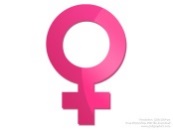 Oedipus Complex
Electra Complex
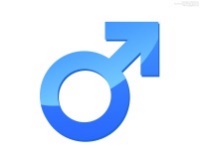 The Oedipus and Electra Complexes
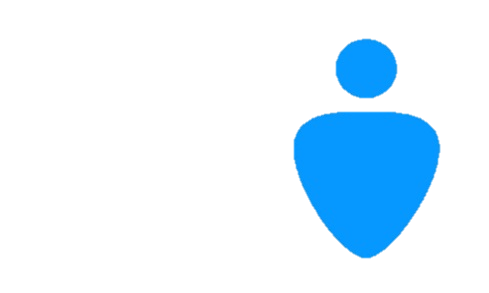 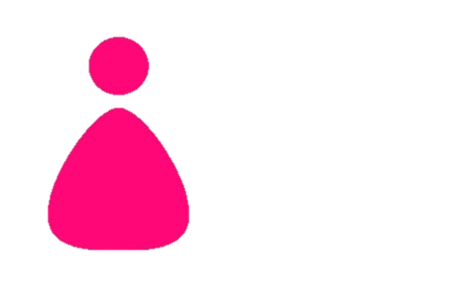 A ____________ experiences the Oedipus conflict during the ____________ stage because of his _______________ desire for his ______________ and fear his ___________ will castrate him. In order to resolve this conflict (reduce ____________ _________) the boy ____________ with his father meaning that he adopts his father’s norms, ___________ , beliefs and attitudes. The boy feels that his father is less likely to harm him, and behaving like his father will bring the boy __________ to his mother. The boy internalises male _________________ through _____________ with his father (also known as identification with the ____________) and starts to behave as a male.
At the ages of ________ during the phallic stage, girls experience the ________ Complex. Here, the girl has unconscious ______________ for her ____________. As she thinks she has already been _____________ by her mother, she is not fearful of her as a boy is of his father (and therefore identification is not as strong). Instead, the girl’s conflict with her mother is due to feelings of having already been castrated. In addition, girls experience ______________ though after realising that they can never have a penis, they substitute this desire with a desire for a baby (to be fathered by their own father). The girl’s ______________ with her mother follows fear of a loss of her mother’s love and to reduce the conflict that she is feeling. The girl therefore still identifies with the characteristics, behaviours, attitudes and beliefs of her mother and so her female ___________________ develops.
FATHER
PHALLIC
THREE-FIVE
CLOSER
CASTRATION ANXIETY
CHARACTERISTICS
GENDER IDENTITY
IDENTIFICATION
AGGRESSOR
CASTRATED
DESIRES
BEHAVIOURS
MOTHER
BOY
IDENTIFIES
UNCONSCIOUS
PENIS ENVY
IDENTIFICATION
ELECTRA
FATHER
THE ROLE OF THE MEDIA ON GENDER DEVELOPMENT
Gender dysphoria is…
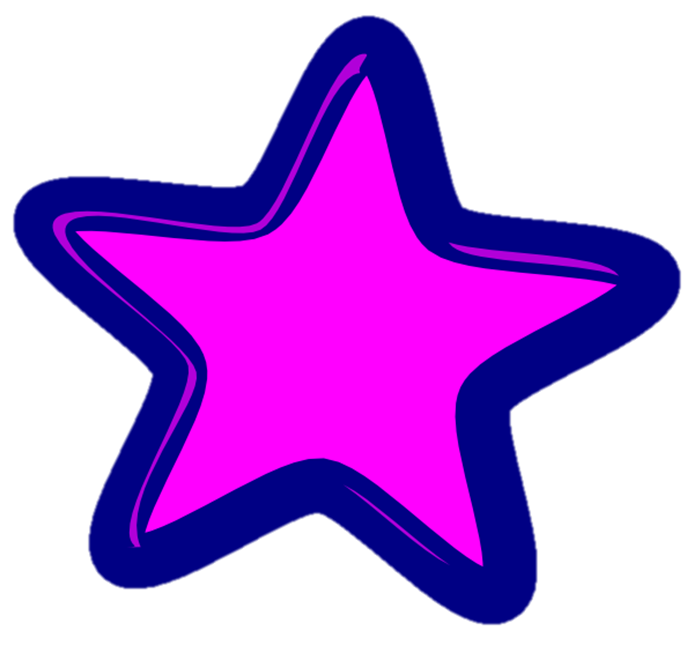 1
Signs
Evaluation including reference to biosocial explanations
5
Biological
2
Symptoms
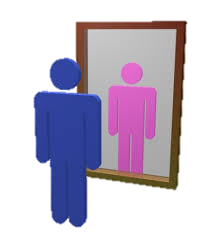 Cognitive
4
3
Psychoanalytic